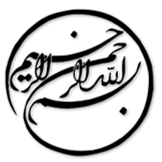 افسردگی و راهبردهای مقابله ای در میان قربانیان قلدری در فضای مجازی در ویتنام: عزت نفس به عنوان تعدیل گر
دانشجو:
استاد:
سال تحصیلی:
نام درس:
فصل اول: مقدمه

افسردگی نوع متداولی از اختلال ذهنی تلقی می شود، و افراد افسرده اغلب نشانه هایی همچون از دست دادن علاقه یا لذت، حالت مغموم، کاهش انرژی، گناه یا خودارزشی پایین، خواب آشفته، عدم اشتها، و عدم تمرکز را از خود بروز می دهند.
از سویی دیگر، راهبردهای مقابله، کوشش های رفتاری و روان شناختی خاصی هستند که افراد به منظور مدیریت، کاهش، کمینه سازی یا تحمل رویدادهای استرس زا استفاده می کنند. راهبردهای مقابله را می توان به مقابله ی مسأله-مدار و مقابله ی هیجان مدار تقسیم کرد. همچنین می توان آن ها را به مقابله ی رویارویی و مقابله ی اجتنابی یا به مقابله-ی منفعل و مقابله ی تهاجمی تقسیم کرد. مرتبط با این مساله، بحث ارتباط عزت نفس است، که عبارت است از نگرش منفی یا مثبت یک فرد نسبت به خود.
1/15
فصل اول
مقدمه
1
تحلیل های گذشته نشان می دهند که راهبردهای مقابله و عزت نفس با افسردگی در میان قربانیان قلدری در فضای مجازی مرتبط هستند. از آنجا که قلدری در فضای مجازی یک حوزه ی پژوهشی تازه است، پژوهش اندکی درباره ی راهبردهای مقابله، عزت نفس، علائم افسردگی قربانیان قلدری در فضای مجازی و نیز مطالعاتی درباره ی رابطه ی میان راهبردهای مقابله، عزت نفس، و افسردگی قربانیان قلدری در فضای مجازی در میان دانشجویان ویتنامی مقطع کارشناسی وجود دارد. از همین رو، این مطالعه بر آن است تا این خلاء را پر کند.
2/15
فصل اول
مقدمه
1
لطفا توجه داشته باشيد
که اين فايل تنها بخشی از محصول بوده و صرفا جهت معرفی محصول ميباشد
برای خريداری و دانلود فايل کامل مقاله به زبان فارسی
با فرمت پاورپوينت (با قابليت ويرايش(
اينجا کليک نماييد.
فروشگاه اينترنتی ايران عرضه www.iranarze.ir
5
4
3
2
1